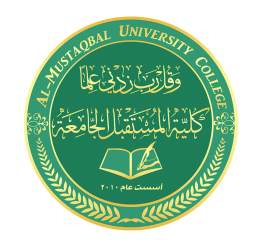 Nursing process 

1st L
Practical adult health nursing
2nd stage
Definition
Nursing process:- is a systematic rationale method of planning and providing individualized nursing care
American Nurses Association
Steps of nursing process:-
Assessment:-Collection of information about patients health condition
 Diagnosis:-Identify the patients problems from collected data
Planning:- Set the goal of care and started and identify appropriate nursing actions
Implementation( interventions)Putting the plan into action
Evaluation:-Evaluate if goals are achieved or not
Characteristics of nursing process
System is open and flexible
Meet the unique needs of individual, family, group or community
It is cyclic and dynamic
Should be client centered
Should be planned and goal directed
It is interpersonal and collaborative
It permits creativity for the nurse and patient to solve the stated health problems
1-AssessmentIt is the systematic and continuous collection of data to determine a patients current and past health status and functional status
It is the process of gathering information about a patients health status
It uses a written or computerized format that organizes assessment data systematically
of double checking or verifying data to confirm that they are accurate and actual
To complete the assessment phase, the nurse records patient data
Data collection
Diagnosing
is the second phase of the nursing process, in which the nurse interprets assessment data, identifies client strengths and health problems and formulate diagnostic statements


NANDA – North American Nursing Diagnosis Association
Types of Diagnosing
Statement of diagnosis
It is also called as PES format & includes:
 Problem (P) – statement of the patient’s response
 Etiology (E) – factors contributing to or probable causes of the responses
 Signs & Symptoms (S) – defining characteristics evidenced by the client
Example: 
Problem related to etiology as evidenced by signs and symptoms
Activity intolerance related to generalized weakness as evidenced by fatigue
risk for Shock R/T Loss of fluid
Anxiety May Be Related To threat of death Evidenced By Increased tension, restlessness, irritability

Potential (PE) 
risk for Shock Loss of fluid
risk for deficient Fluid Volume R/T Excessive losses through normal routes—diarrhea, vomiting
Planning
is the third phase of the nursing process, in which the nurse and client develop client goals/ desired outcomes and nursing strategies to prevent, reduce or alleviate the client’s health problem
Planning process
Types of goals
Ex.
Problem of the patient: Ineffective airway clearance
Goals: Achieve airway clearance
Desired outcomes: Lungs will be clear to auscultation during entire post operative period
Intervention
It is the fourth phase of the nursing process in which the nurse puts the nursing care plan into action, continues data collection and documents the care provided
Evaluation
It is the fifth and last phase of the nursing process, in which clients and health care professionals determine the client’s progress toward goal achievement and the effectiveness of the nursing care plan
Evaluation process
three possible conclusions:
The goal was met
 The goal was partially met
 The goal was not met
Example
NSG diagnosis 1
Decreased Cardiac Output
May Be Related To
Altered contractility (such as valvular defects and ventricular aneurysm)
Altered heart rate, rhythm
Possibly Evidenced By
Tachycardia, arrhythmias, ECG changes
Decreased peripheral pulses
S3, S4 heart sounds
Orthopnea, crackles, jugular vein distension, edema, weight gain
Skin color changes, Oliguria
Desired Outcomes/Evaluation Criteria—Client Will
Cardiac Pump Effectiveness
Plan/goal
Improve myocardial contractility and systemic perfusion.
Reduce fluid volume overload.
Prevent complications.
Provide information about disease and prognosis, therapy
needs, and prevention of recurrences
Intervention
Auscultate apical pulse; assess heart rate, rhythm, and
document dysrhythmia if telemetry available.
Note heart sounds.
Palpate peripheral pulses.
Monitor BP.
Inspect skin for pallor and cyanosis
Monitor urine output, noting decreasing output and dark or concentrated urine.
Encourage rest, semi recumbent in bed or chair. Assist with physical care, as indicated.
Provide quiet environment, explain medical and nursing management,
help client avoid stressful situations, listen and respond to expressions of feelings or fears.
Provide bedside commode. 
Elevate legs, avoiding pressure under knee. Encourage active and passive exercises. Increase ambulation and activity as tolerated.
Check for calf tenderness and swelling, local redness, or pallor of extremity.
Administer supplemental oxygen, as indicated.
Administer medications, as indicated,
Administer IV solutions, restricting total amount, as indicated.
Monitor and replace electrolytes, as indicated.
Monitor serial ECG and chest x-ray changes.
Measure cardiac output and other functional parameters, as indicated.
Prepare for insertion and maintain pacemaker or pacemaker/defibrillator, if indicated.
Prepare for surgery, such as valve replacement, angioplasty, coronary artery bypass grafting (CABG), as indicated:
Evaluation
Check if the goals are achieved or not.